Правописание наречий с приставками из-, до-, с-, на-, в-, за-
5 класс
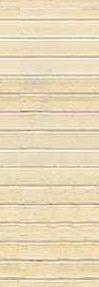 Продолжите фразу:
Наречие – самостоятельная…,
обозначает  …,
отвечает на вопросы …

Наречие не …

В предложении наречие является …
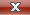 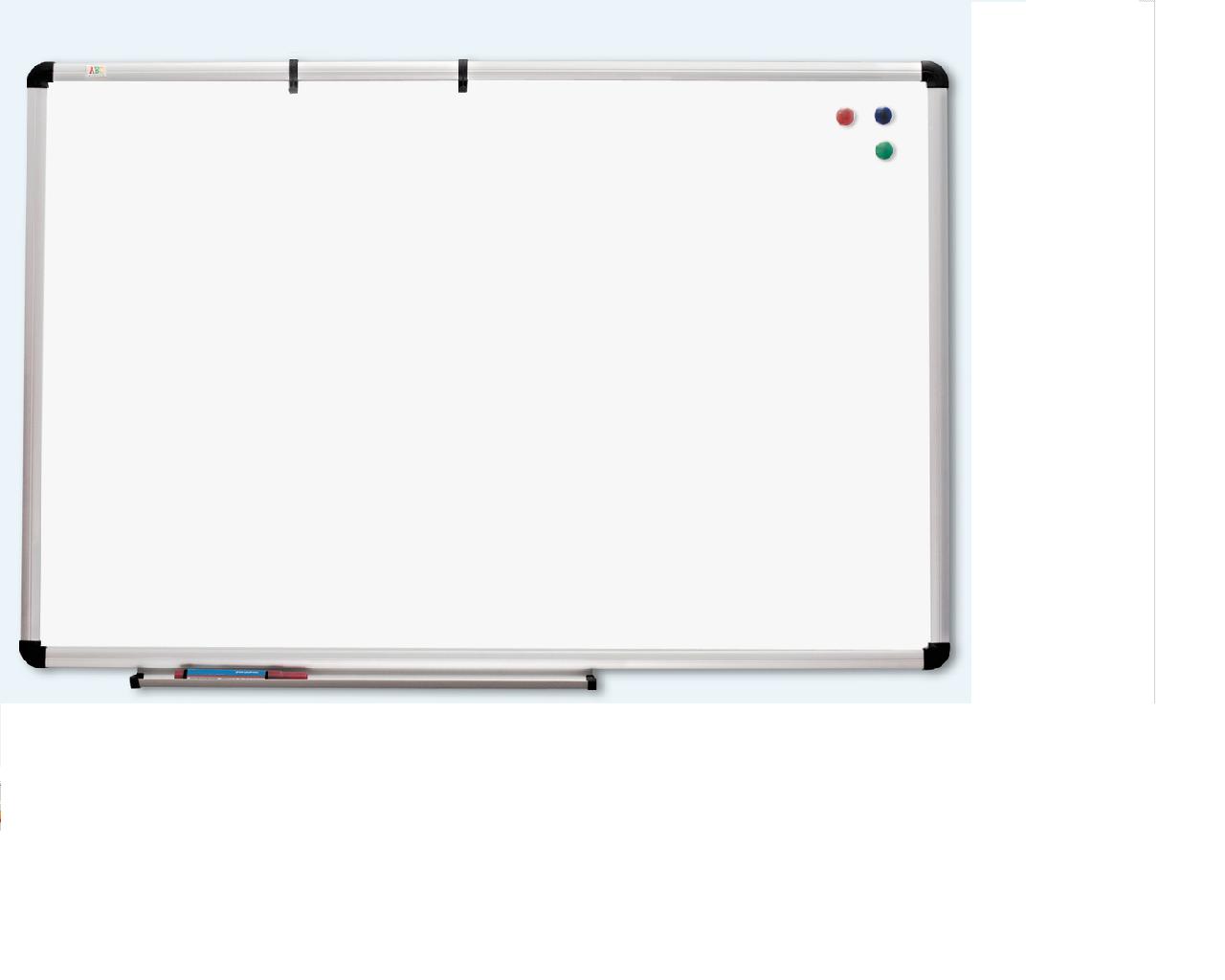 НА
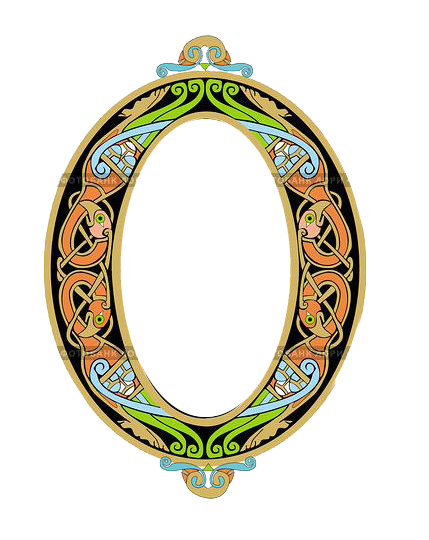 Нужно написать НАправО?
ВправО 
ВлевоО
И НАлевО? Хорошо!
В
ВлевО, ВправО – тут, конечно,
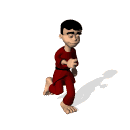 Нас встречает буква О!
НАлевО
НАправО
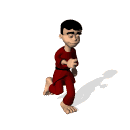 О – А
меню
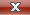 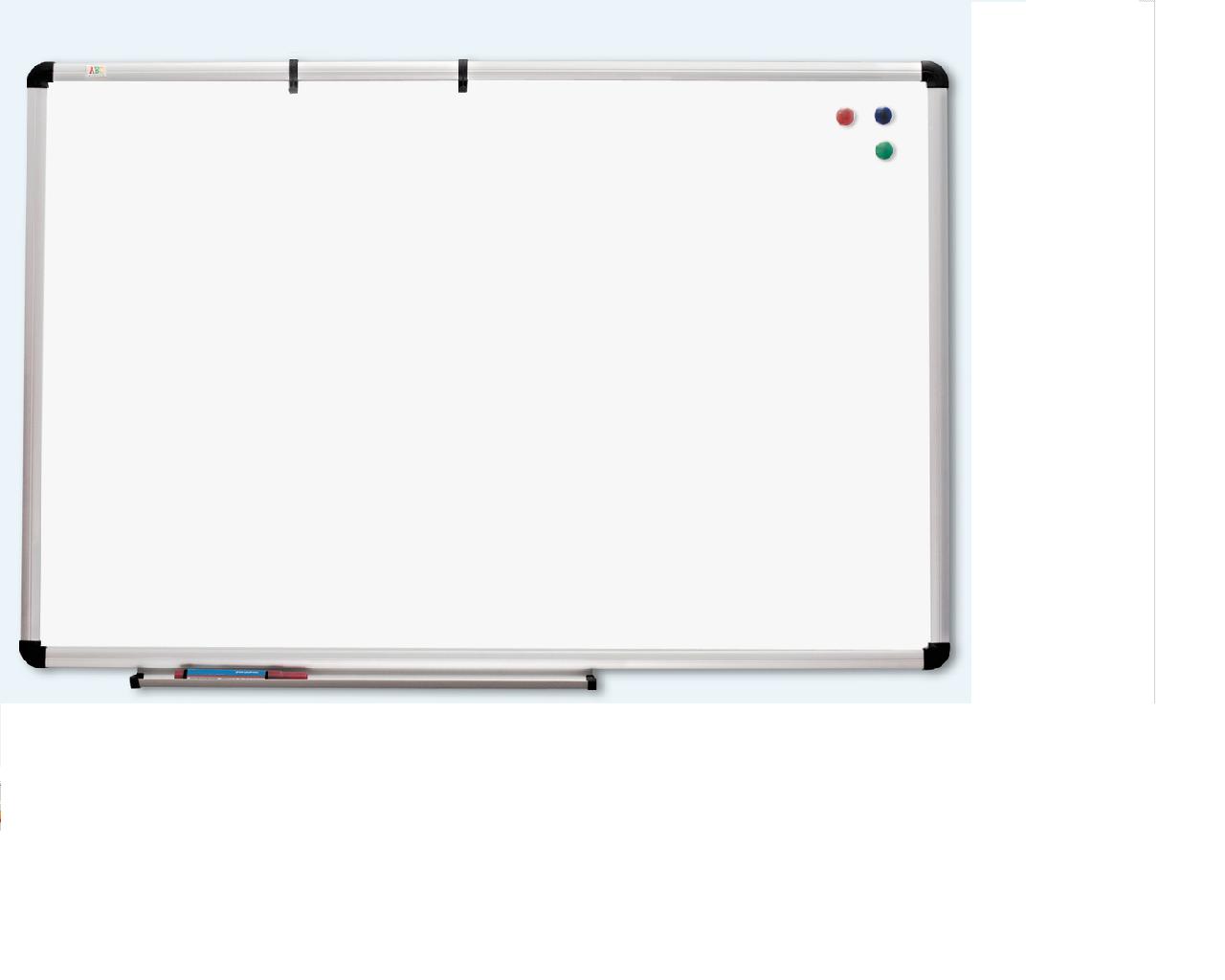 С
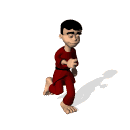 Если пишешь СправА, СлевА,
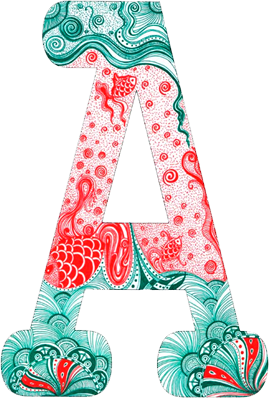 ИЗредкА, ИЗдалекА,
То в дорогу провожает
Непременно буква А.
ИЗредкА 
ИЗдалекА
СлевА
СправА
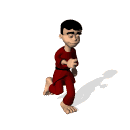 ИЗ
меню
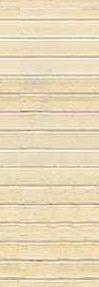 Буквы О и А на конце наречий
Если наречие образовано от бесприставочного прилагательного при помощи приставок:
ИЗ-,  ДО-,  С-
В-,  НА-,  ЗА-
а
О
ИЗДАЛЕКА
ДОТЕМНА
СНОВА
ВЛЕВО
НАПРАВО
ЗАТЕМНО
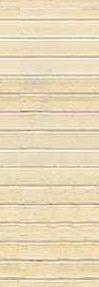 Пишем, объясняем:
Изредк..,  искос..,  дочист..,  досыт.., справ.., сызнов.., влев.., наглух.., набел.., наскор.., надолг.., зажив.., запрост.., поровн.. .
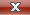 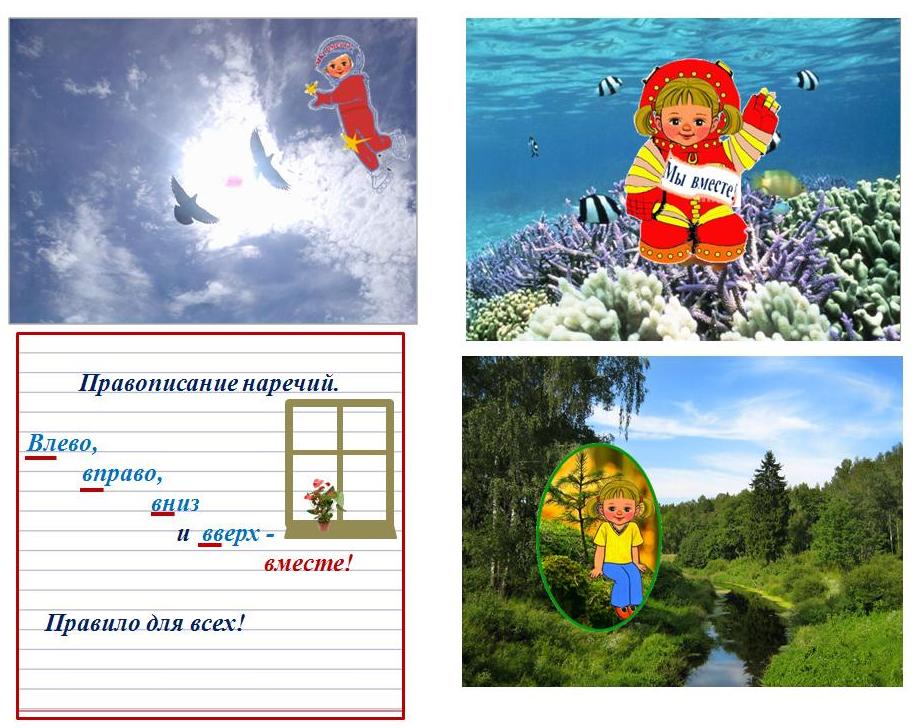 меню
ЗаданиеТы видишь иллюстрации из истории пятиклассницы,  изучающей наречия. Помоги ей выполнить задание: напиши на месте пропусков необходимые наречия из списка: влево, вправо, вверх, вниз, внизу , вверху, вместе.(1) Я смотрела в окно и старательно заучивала правописание наречий__________,_________, __________,________. (2) Мне показалось, что я лечу высоко ______, к самому небу. (3) Я посмотрела _________, ______,. (4) Вместе со мной парили птицы. (5) _________ я видела прекрасную землю. (6) Потом я опустилась __________, на самое дно моря. (7) Я снова посмотрела ___________, _________.  (8) Я кружилась ___________ с рыбками. (9) ___________сияло солнце, _________ я увидела прич…дливые кораллы.  (10) А потом я вдруг оказалась на берегу лесной реч..ки. (11) Я сидела рядом с мален.. кой ёлочкой и чувствовала, что мы с ней _______, как две сестрички.(12) Удивительные эти наречия, с ними можно побывать всюду!
Результат работы выглядит следующим образом:  (1) Я смотрела в окно и старательно заучивала правописание наречий влево, вправо, вверх, вниз. (2) Мне показалось, что я лечу высоко вверх, к самому небу. (3) Я посмотрела влево, вправо. (4) Вместе со мной парили птицы. (5) Внизу я видела прекрасную землю. (6) Потом я опустилась вниз, на самое дно моря. (7) Я снова посмотрела влево, вправо. (8) Я кружилась вместе  с рыбками. (9) Вверху сияло солнце,  внизу я увидела причудливые кораллы.  (10) А потом я вдруг оказалась на берегу лесной речки. (11) Я сидела рядом с маленькой ёлочкой и чувствовала, что мы с ней вместе, как две сестрички.(12) Удивительные эти наречия, с ними можно побывать всюду!
ТЕСТ
1. В каком слове пропущена буква «О»
   - накормить досыт..
   - расположить слев..
   - вытереть насух..
      2. В каком слове пропущена буква «А»
   - вырастить занов..
   - запереть наглух..
   - прикасаться изредк..
     3. В каких словах допущена ошибка
    - налева
    - направо
    - слева
    - изредка
О наречии
Я наречия учу,Я лечу, куда хочу!Не сидится мне на месте:Вверх и с птицами я вместе,Вниз -я с рыбками дружу,
С ними вместе я кружу.Влево - лес! Смотрите, яВместе с ёлочкой, друзья! 

Вправо - за руки народ
Вместе водит хоровод!

Я сижу, в окно гляжу,
Я наречия твержу.
На одном сижу я месте,А весь мир со мною вместе.

Влево, вправо вниз и вверх –
Вместе! Правило для всех!
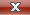 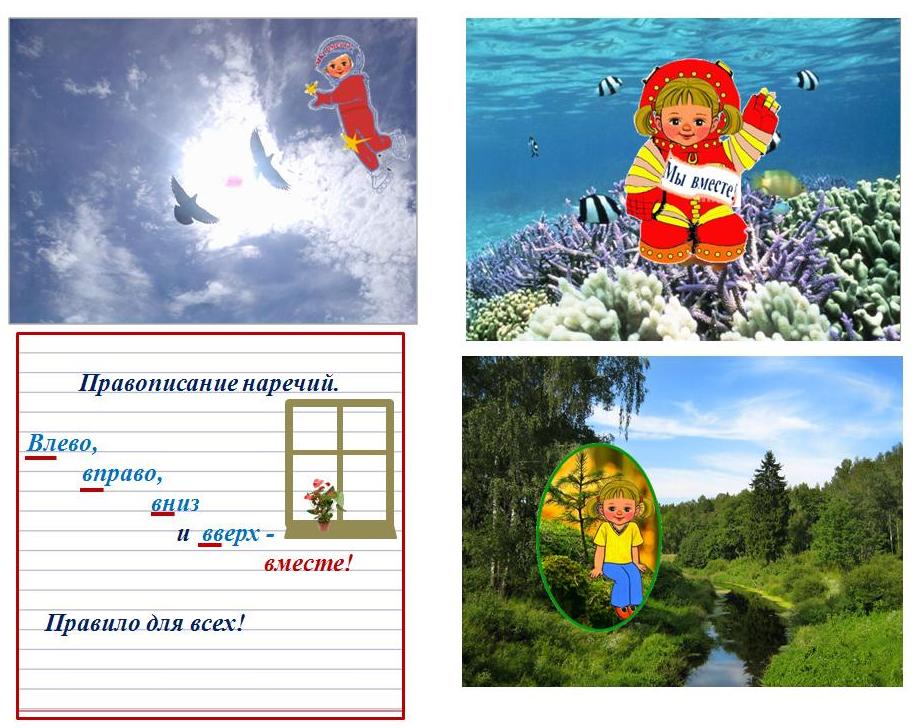 меню
СПАСИБО ЗА РАБОТУ !